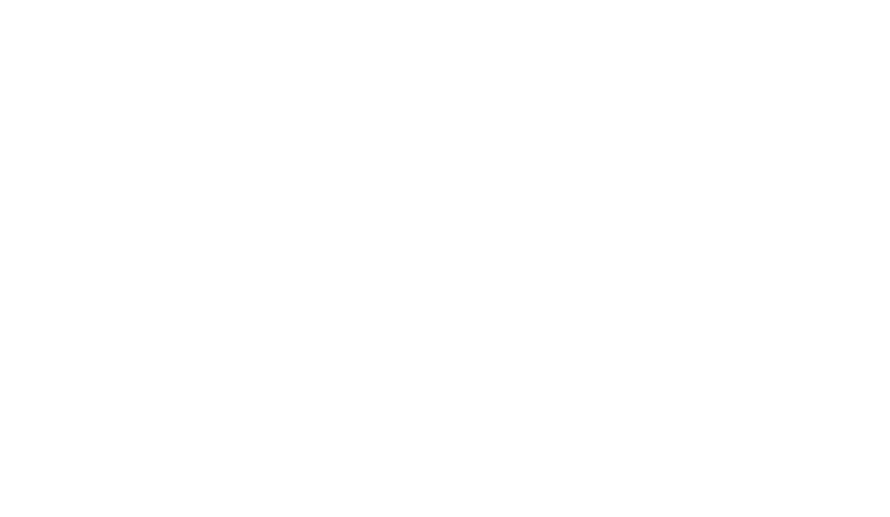 Professional Development
 Webinar
Working From Home

Angie Howard
President
Howard – Johnson Associates
Business Lessons learned & learning
Dedicated Space – A place where you go to work
Furniture that fits you – Desk, chair, work space that is ergonomic
Quiet – for calls, thinking, creating
Get ready for work – Just as if you were going to a work location
Keep to a schedule, take breaks including a lunch break away 
You are your own IT support – Upgrade the band width in your home
Know your local mail, shipping and office supply supports
Personal Lessons Learned & Learning
Ensure good family support structure – Establish some ground rules
Respect other’s space – Family members may be newly WFH too
Maintain a personal discipline – Be on similar schedule as co-workers who are WFH
Communicate, communicate, communicate – Two and three way communication is even more important
Share personal stories and check in with others regularly
Have a good sense of humor